Factors affecting rates
Calculating rates of reactions
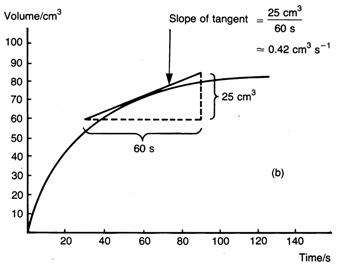 Rate of reaction
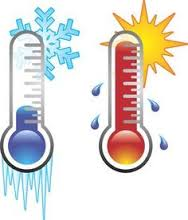 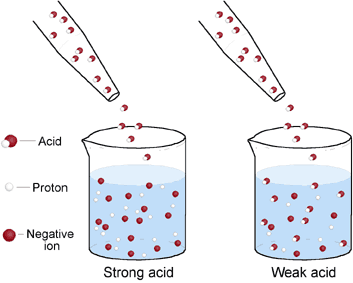 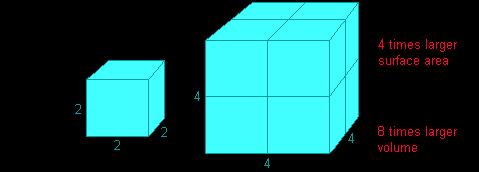 Collision theory and activation energy
AQA  GCSE
The rate and extent of chemical change
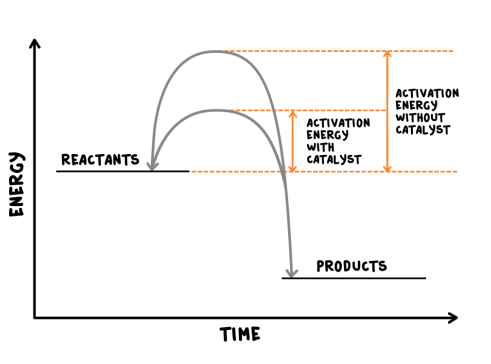 Catalysts
Reversible reactions and dynamic equilibrium
If a catalyst is used in a reaction, it is not shown in the word equation.
Reversible reactions
Changing conditions and equilibrium (HT)
The relative amounts of reactants and products at equilibrium depend on the conditions of the reaction.
Equilibrium
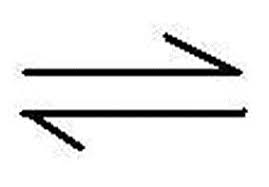 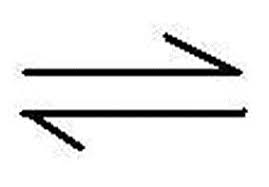 Energy changes and reversible reactions
For example:        endothermic
Hydrated copper	             Anhydrous copper + Water
    sulfate                exothermic         sulfate
If one direction of a reversible reaction is exothermic, the opposite direction is endothermic. The same amount of energy is transferred in each case.
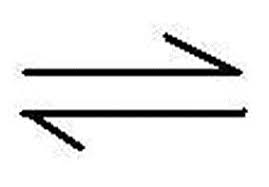 Factors affecting rates
Calculating rates of reactions
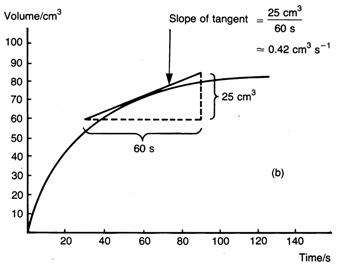 Rate of reaction
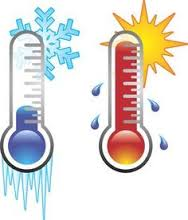 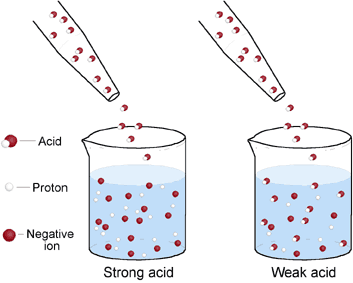 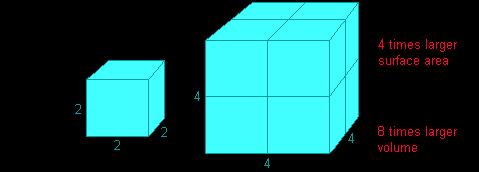 Collision theory and activation energy
AQA  GCSE
The rate and extent of chemical change
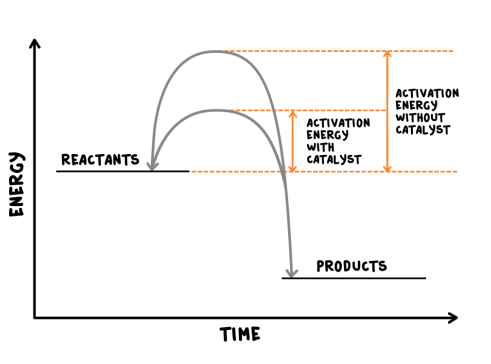 Catalysts
Reversible reactions and dynamic equilibrium
If a catalyst is used in a reaction, it is not shown in the word equation.
Reversible reactions
Changing conditions and equilibrium (HT)
The relative amounts of reactants and products at equilibrium depend on the conditions of the reaction.
Equilibrium
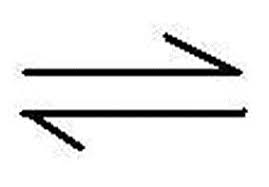 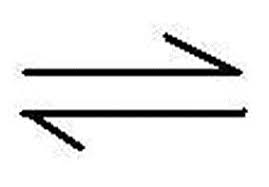 Energy changes and reversible reactions
For example:        endothermic
Hydrated copper	             Anhydrous copper + Water
    sulfate                exothermic         sulfate
If one direction of a reversible reaction is exothermic, the opposite direction is endothermic. The same amount of energy is transferred in each case.
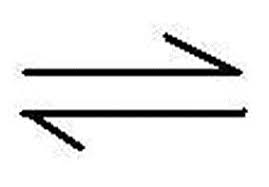 Factors affecting rates
Calculating rates of reactions
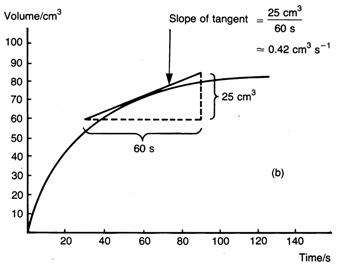 Rate of reaction
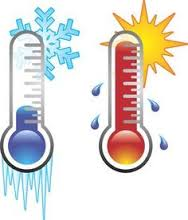 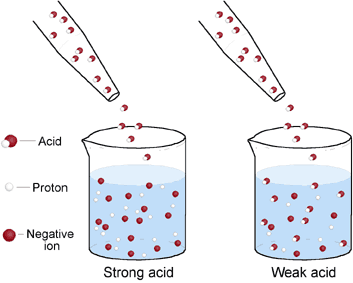 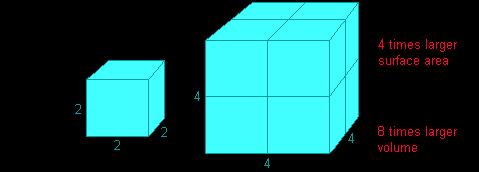 Collision theory and activation energy
AQA  GCSE
The rate and extent of chemical change
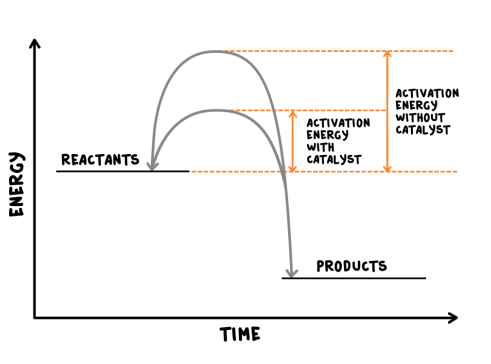 Catalysts
Reversible reactions and dynamic equilibrium
If a catalyst is used in a reaction, it is not shown in the word equation.
Reversible reactions
Changing conditions and equilibrium (HT)
The relative amounts of reactants and products at equilibrium depend on the conditions of the reaction.
Equilibrium
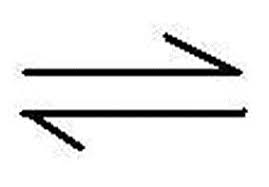 Energy changes and reversible reactions
For example:        endothermic
Hydrated copper	             Anhydrous copper + Water
    sulfate                exothermic         sulfate
If one direction of a reversible reaction is exothermic, the opposite direction is endothermic. The same amount of energy is transferred in each case.
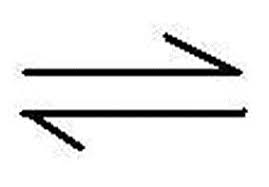 Factors affecting rates
Calculating rates of reactions
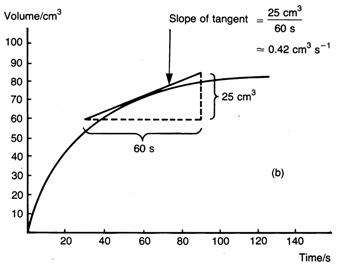 Rate of reaction
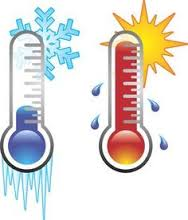 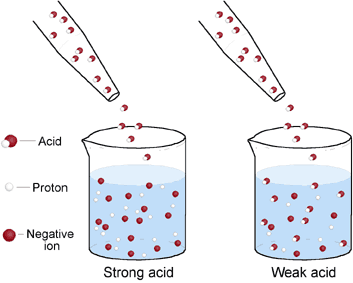 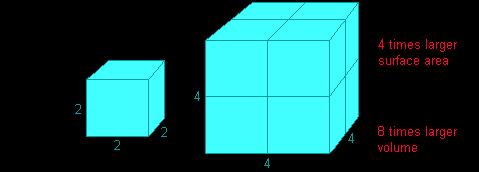 Collision theory and activation energy
AQA  GCSE
The rate and extent of chemical change
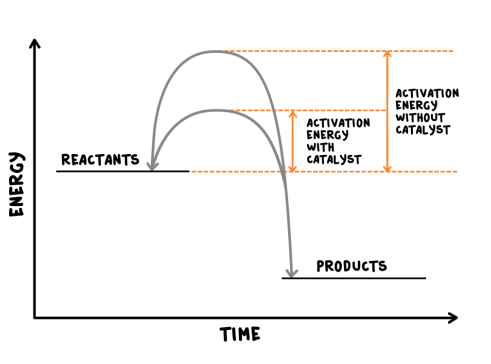 Catalysts
Reversible reactions and dynamic equilibrium
If a catalyst is used in a reaction, it is not shown in the word equation.
Reversible reactions
Changing conditions and equilibrium (HT)
The relative amounts of reactants and products at equilibrium depend on the conditions of the reaction.
Equilibrium
Energy changes and reversible reactions
For example:        endothermic
Hydrated copper	             Anhydrous copper + Water
    sulfate                exothermic         sulfate
If one direction of a reversible reaction is exothermic, the opposite direction is endothermic. The same amount of energy is transferred in each case.
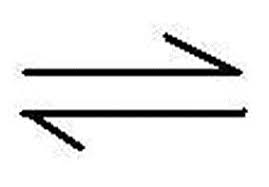